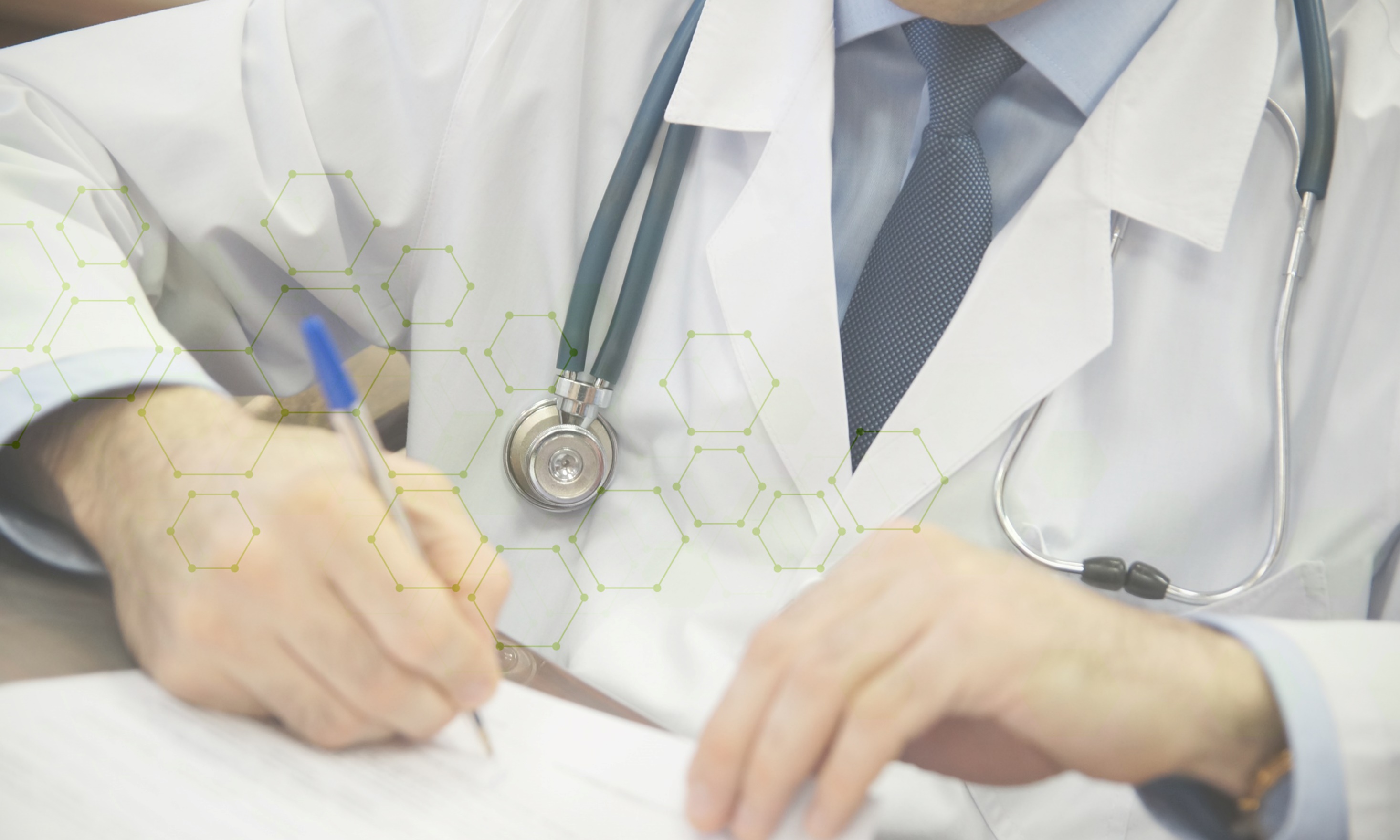 Годовой отчет
Главного врача 
ГБУЗ «ДГП № 28 ДЗМ»
Панагриевой О.В.
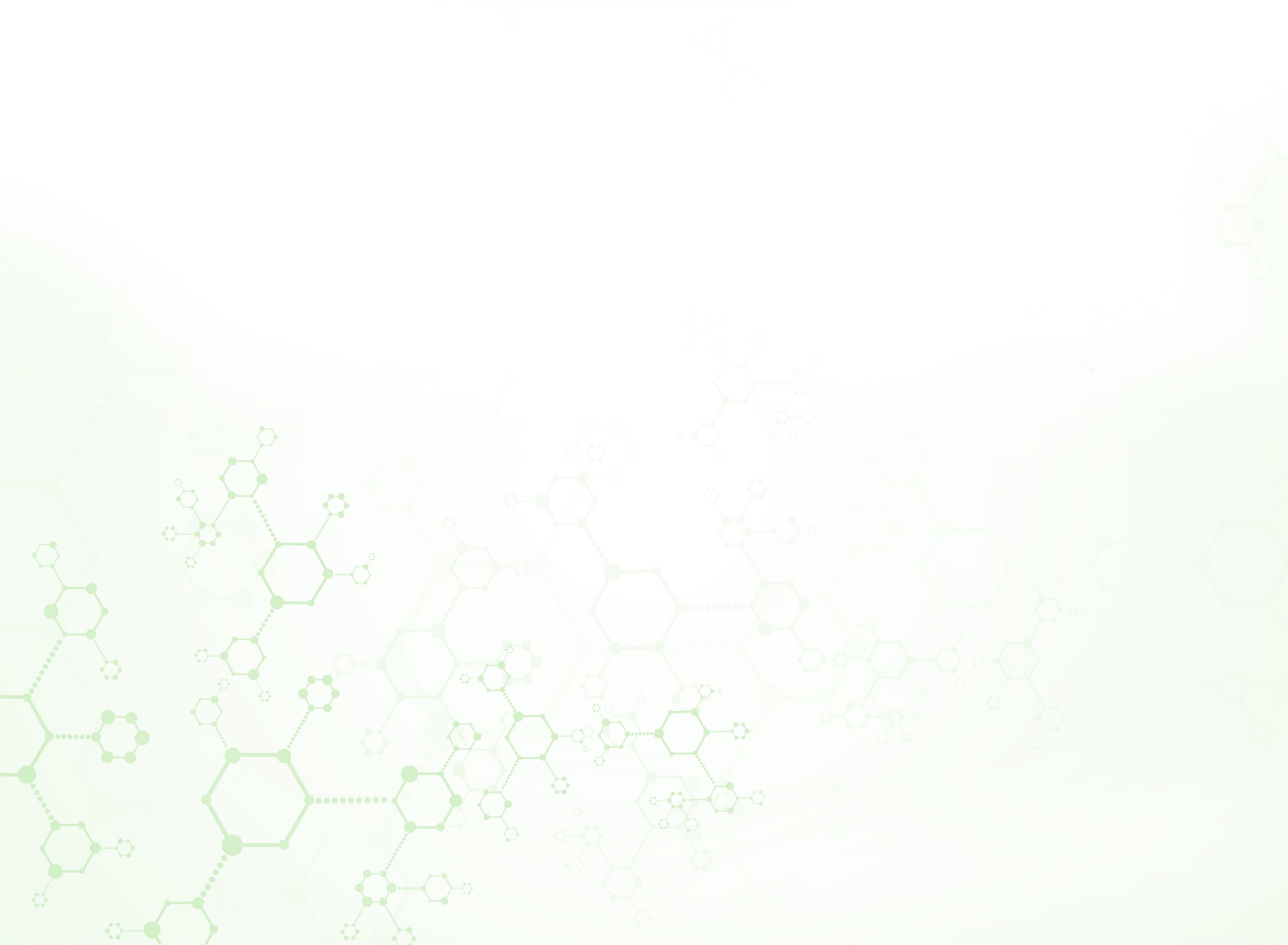 Основные показатели работы
ДГП № 28 
Филиал 1
ДГП № 28 
Филиал 2
ДГП № 28
Гл. здание
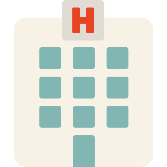 391
посещений 
в смену
306
посещения 
в смену
387 посещений 
в смену
Мощность
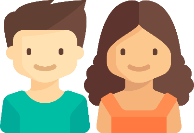 10693
человек
9484
человек
13653
человек
Прикрепленное население
Численность прикрепленного населения
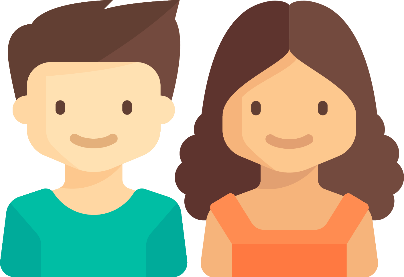 33830
человека
2
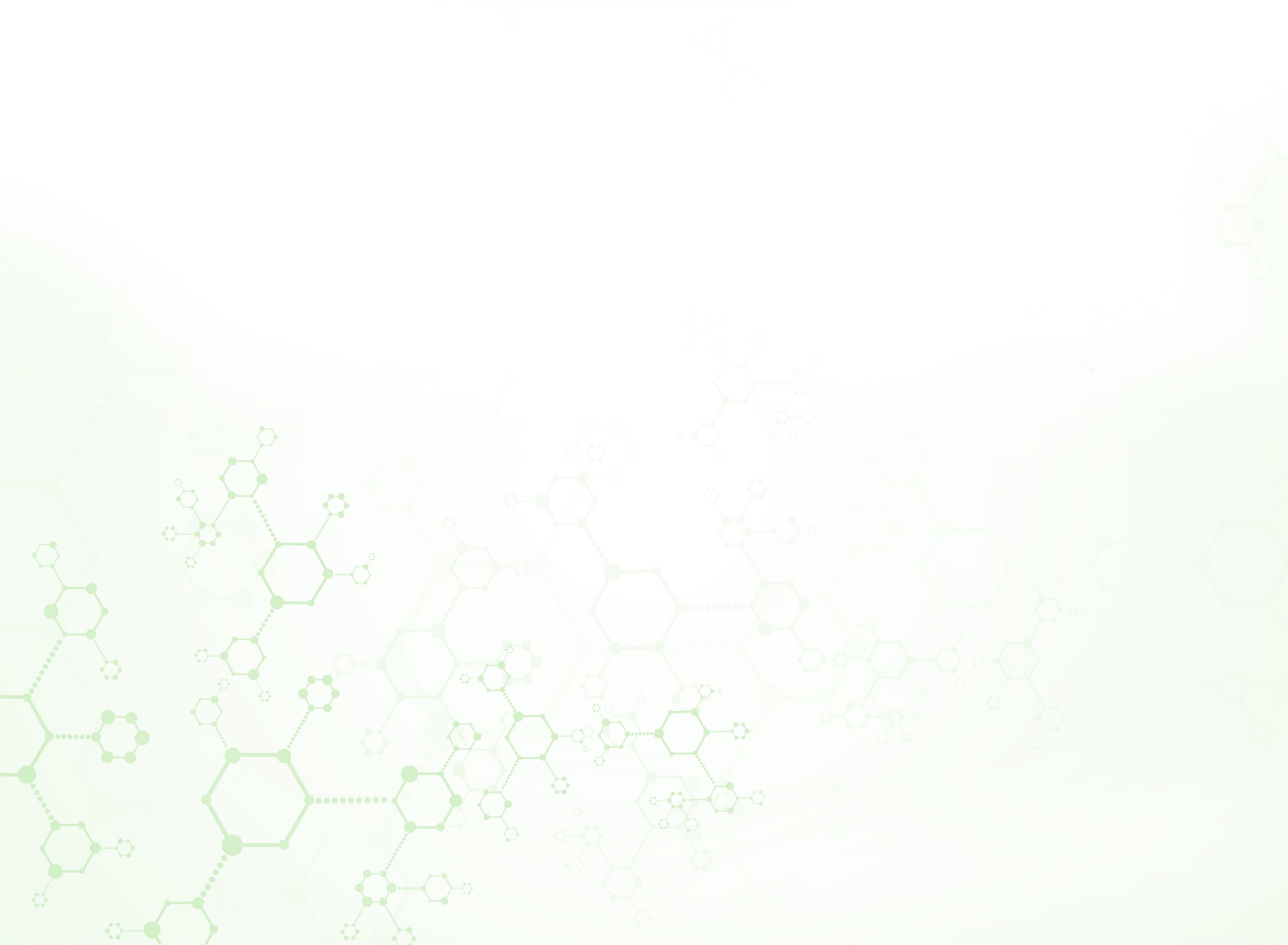 Доступность медицинской помощи в 2020 году находилась на стабильно высоком уровне
99,3%
средняя доступность специалистов 
I уровня в 2020 году
98,7%
средняя доступность педиатров 
в 2020 году
Специалисты
I уровня
95%
нормативный 
показатель 
доступности
Педиатры
Специалисты
II уровня
97,5%
средняя доступность специалистов 
II уровня в 2020 году
3
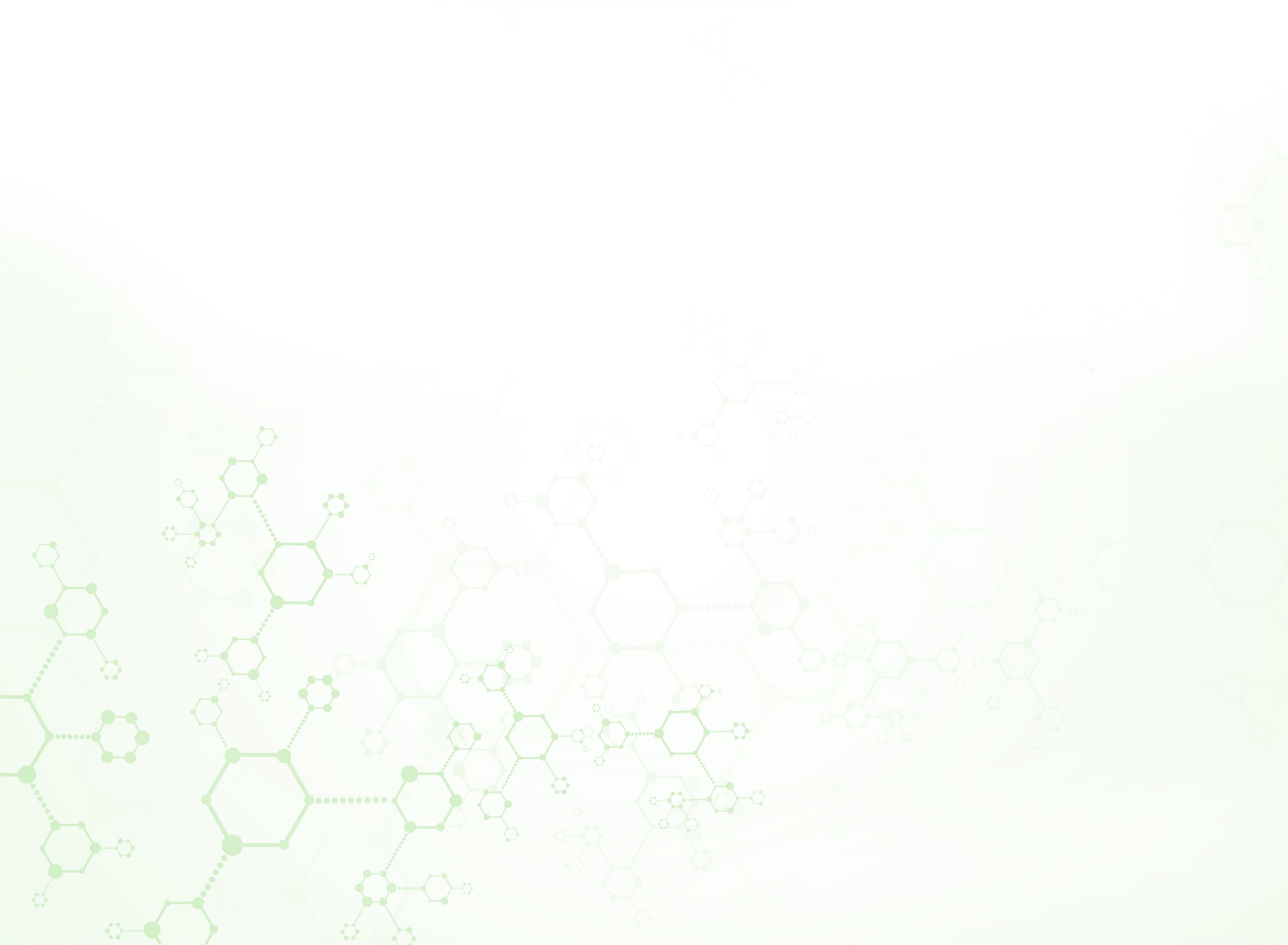 Посещения поликлиники в 2020 году
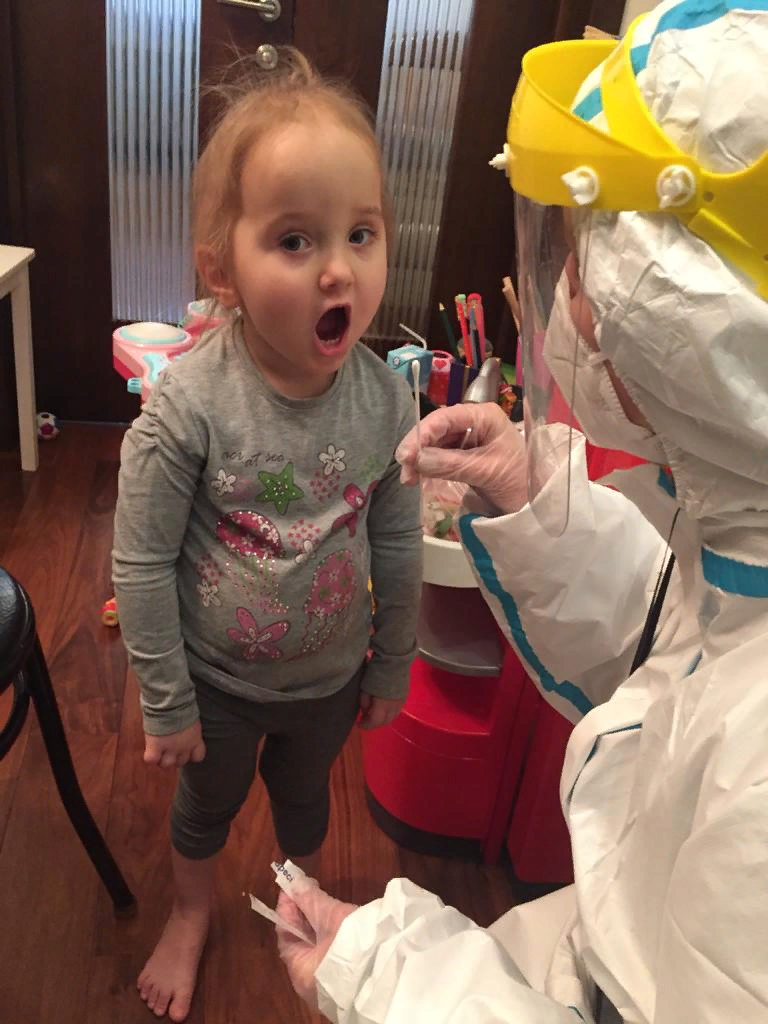 412 235
посещений в 2020году
Профилактические приемы
Приемы по заболеванию
первичное в поликлинике
повторное в поликлинике
* на дому в рамках патронажа
врачебные
сестринские
* МО оказывает ОНСП детскому населению
4
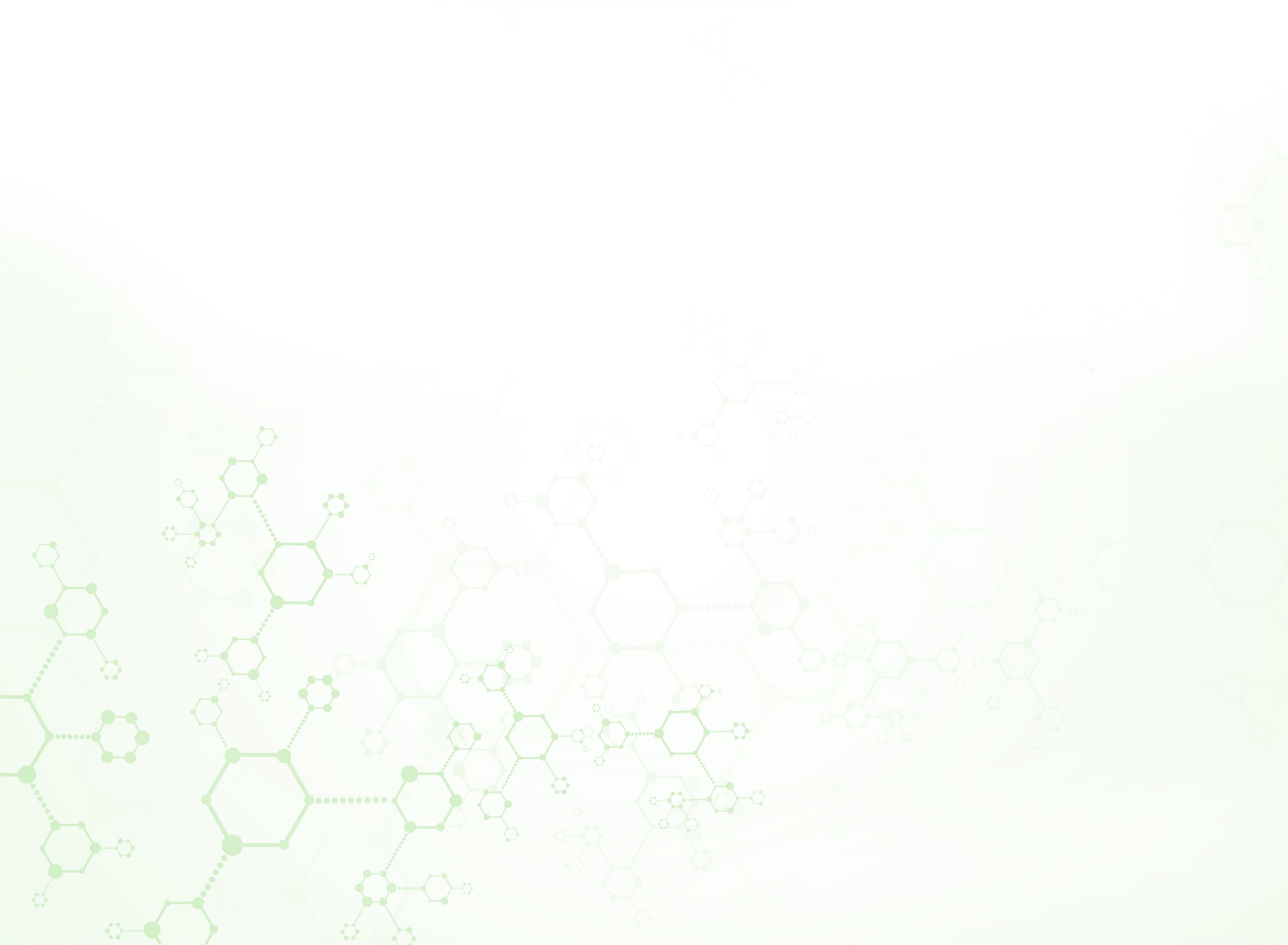 Дети-сироты, опекаемые
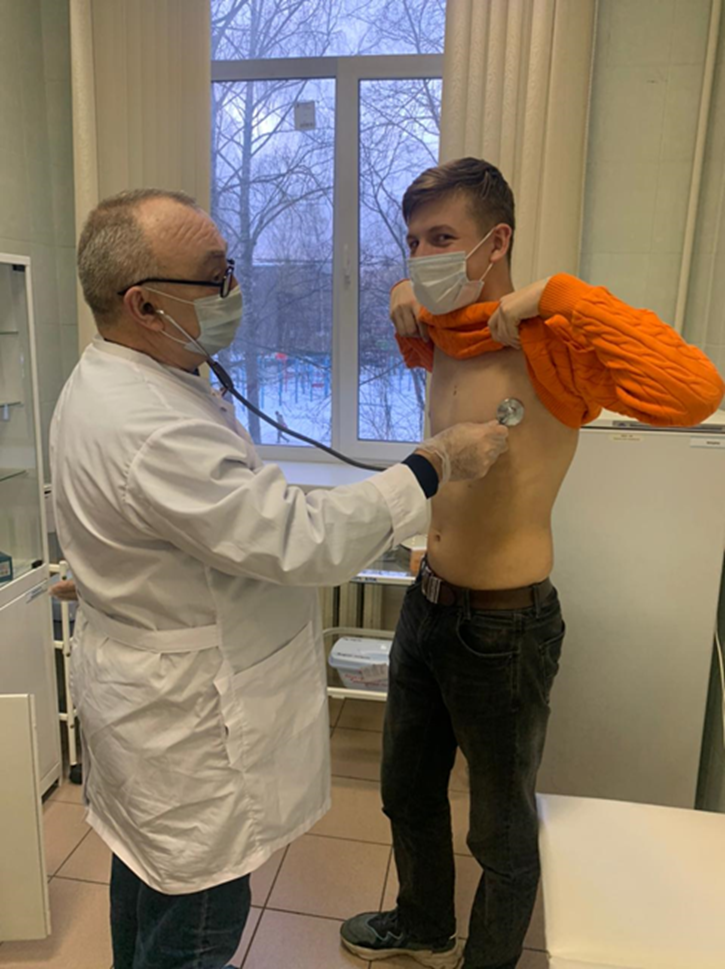 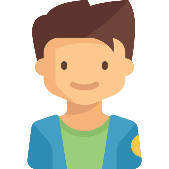 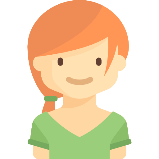 Осмотрено по заболеванию врачами специалистами
117 чел., из них:
Включено в план проведения диспансеризации 
на текущий год с учетом возрастной категории
298 чел. , из них:
Группы здоровья по результатам осмотров врачами-специалистами детей-сирот: 
III группа здоровья -3 %
V группа здоровья - 97%
5
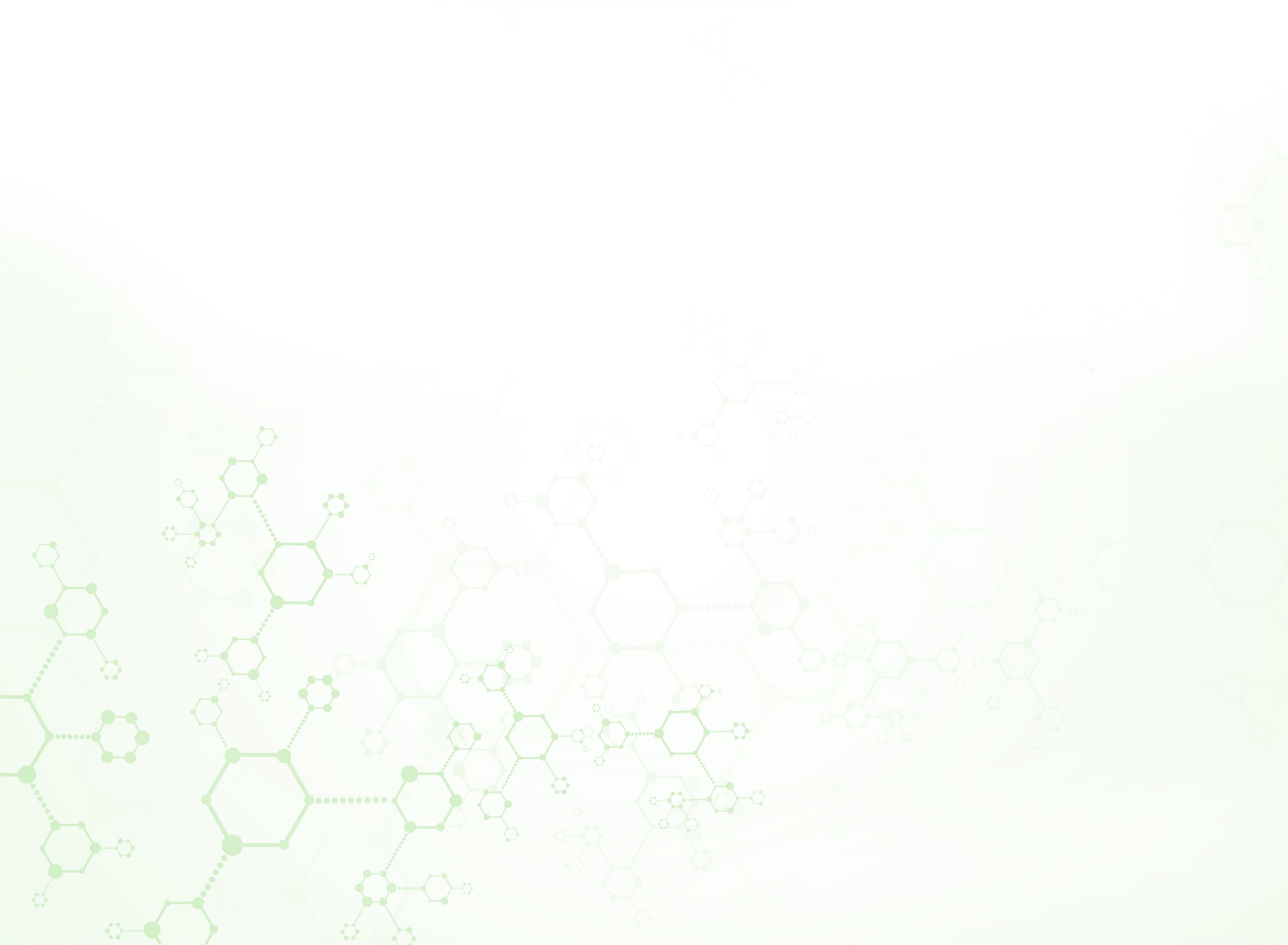 Профилактические осмотры
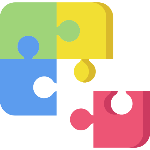 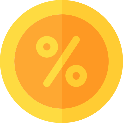 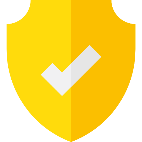 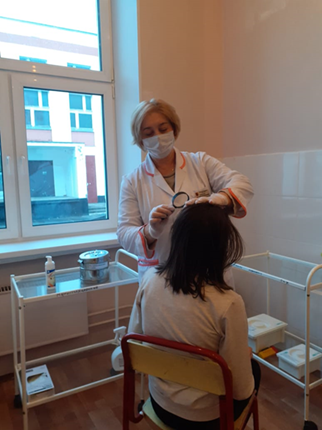 Доля выполнения
Факт выполнения
План
Прохождение несовершеннолетними медицинских осмотров
32840 чел.
7227 чел.
22 %
План профилактических осмотров на текущий  год
33658 чел.
6
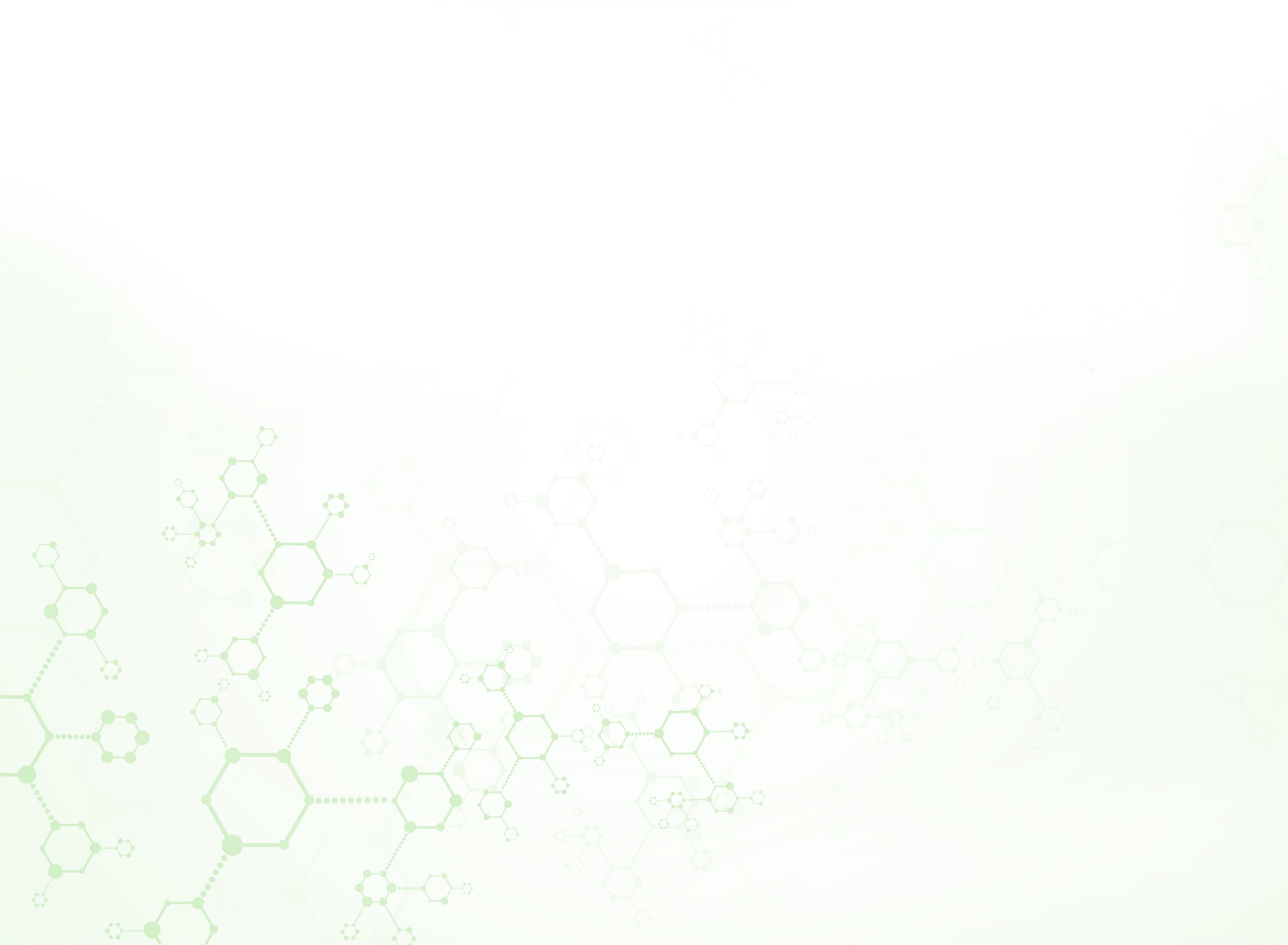 Прививочная работа: гепатит, корь, краснуха, дифтерия, паротит, столбняк, коклюш
Вакцинация против гепатита В 
Вакцинация против гепатита А
Ревакцинация против гепатита А
Вакцинация против кори
Ревакцинация против кори
Вакцинация против краснухи
Ревакцинация против краснухи
Вакцинация против дифтерии
Ревакцинация против дифтерии
Вакцинация против паротита
Вакцинация против столбняка
Вакцинация против коклюша
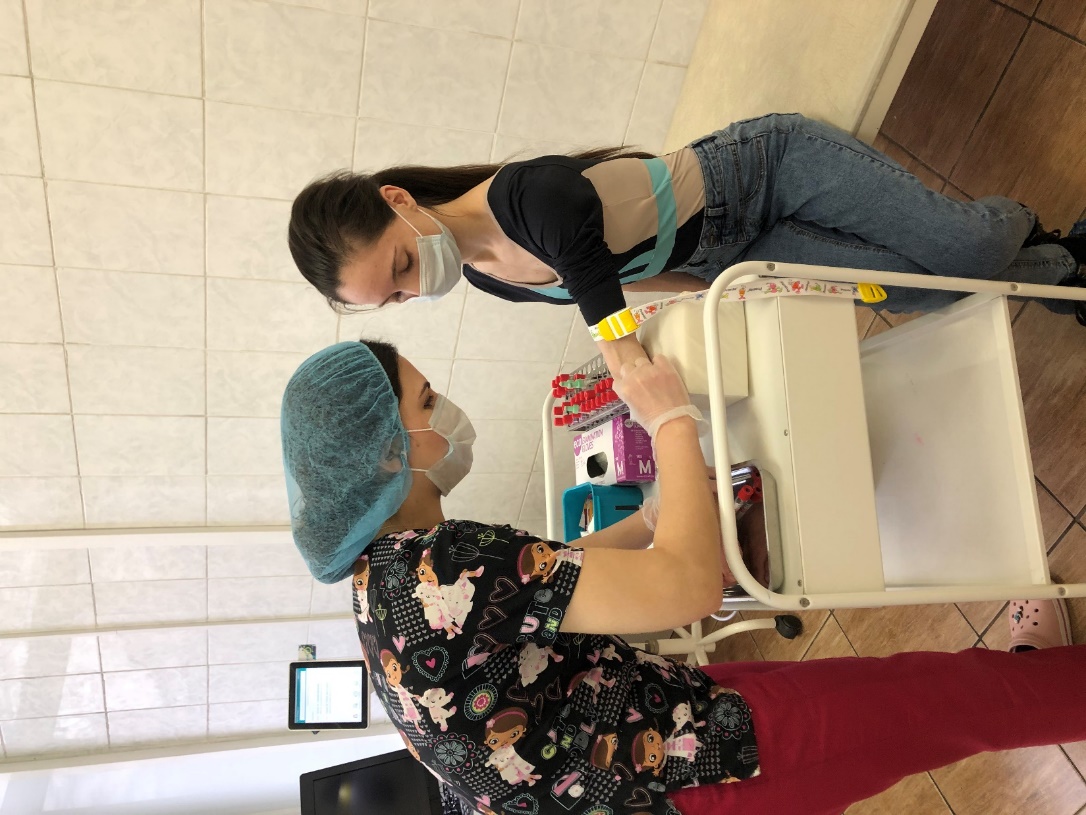 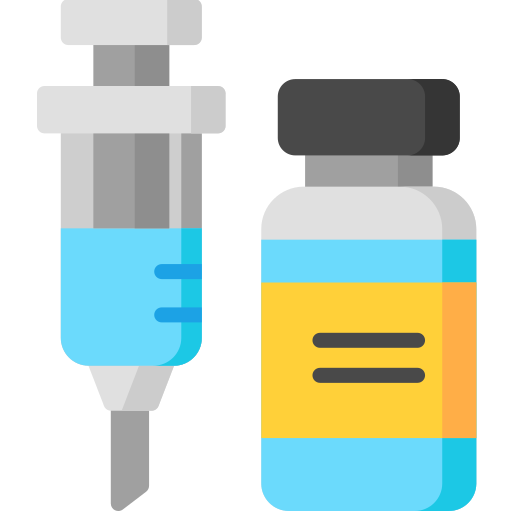 Все планы по вакцинации на 2020 год выполнены на
98,5 %
7
Показатели заболеваемости
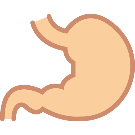 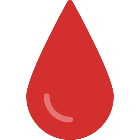 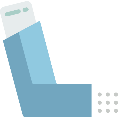 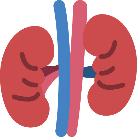 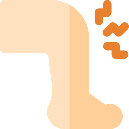 Болезни костно-мышечной системы
Болезни мочеполовой системы
Болезни органов дыхания
Болезни органов пищеварения
Болезни 
системы кровообращения
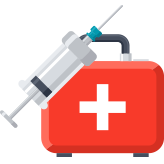 8
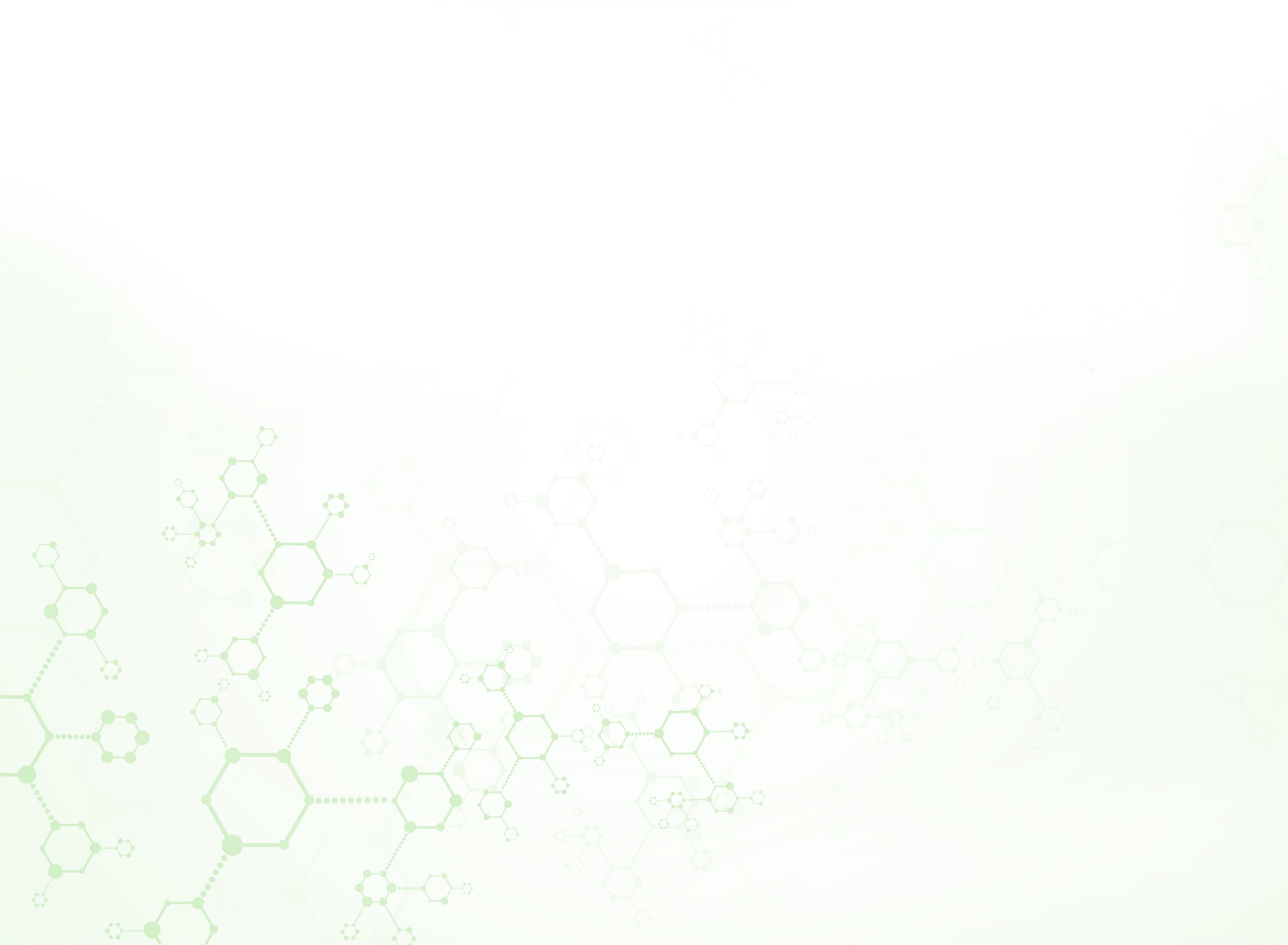 Работа по рассмотрению жалоб и обращений граждан
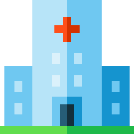 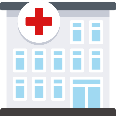 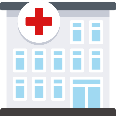 ДГП № 28
Гл. здание
ДГП № 28 
Филиал 1
ДГП № 28 
Филиал 2
43
23
44
Число обращений 
за 2020 год
Все обращения рассматриваются в индивидуальном порядке
В случае негативного содержания обращения, специалисты поликлиники вступают в диалог с официальным представителем пациента и детализируют проблему для ее решения
Изучаются предложения граждан по улучшению работы поликлиники, руководство использует обратную связь для совершенствования оказания медицинской помощи
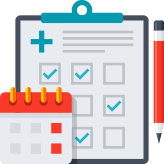 9
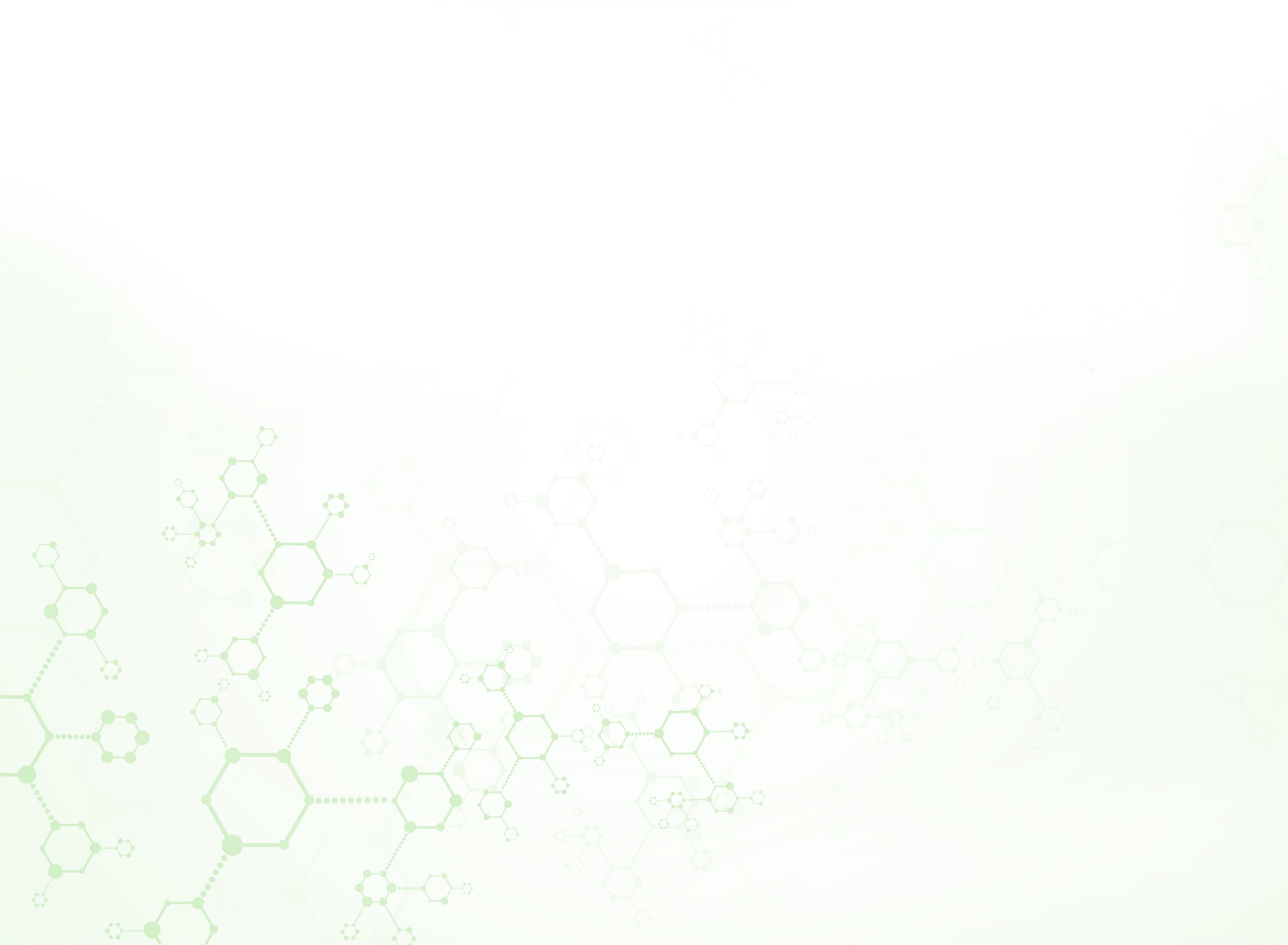 Оборудование поликлиники
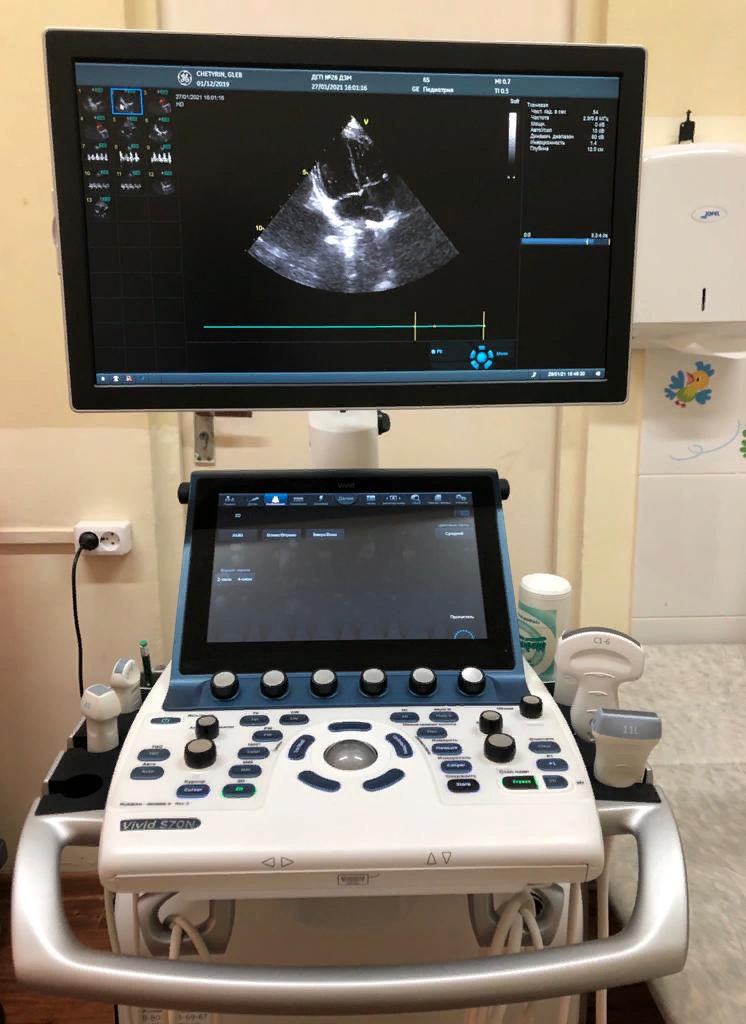 Рентген-аппараты 		2 ед.
УЗИ 			11 ед.
      Из них экспертного класса 	4 ед.
Холтер 			3 ед.
СМАД 			2 ед. 
Спирометр                                          2 ед. 
Отоскопы                                           51 ед.
Билирубинометры                              3 ед.                   
ЛОР-комбайны                                    3 ед
Рабочее место офтальмолога           3 ед. 
Пульсоксиметры                              126 ед.
Тимпанометр                                        1 ед.
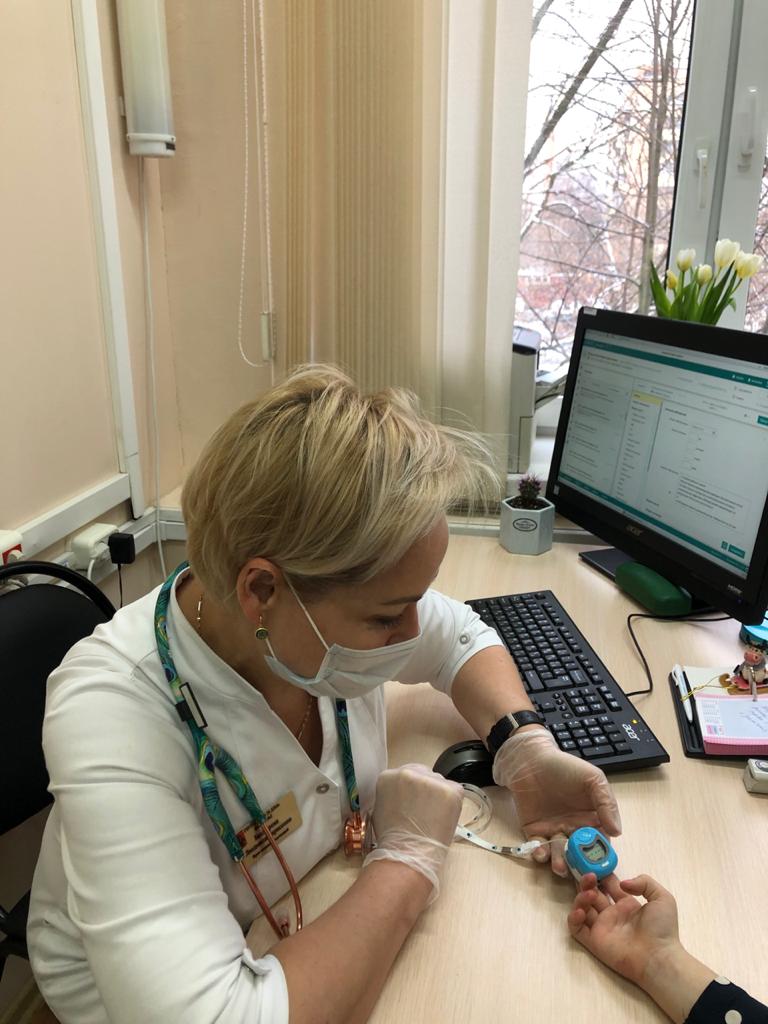 10
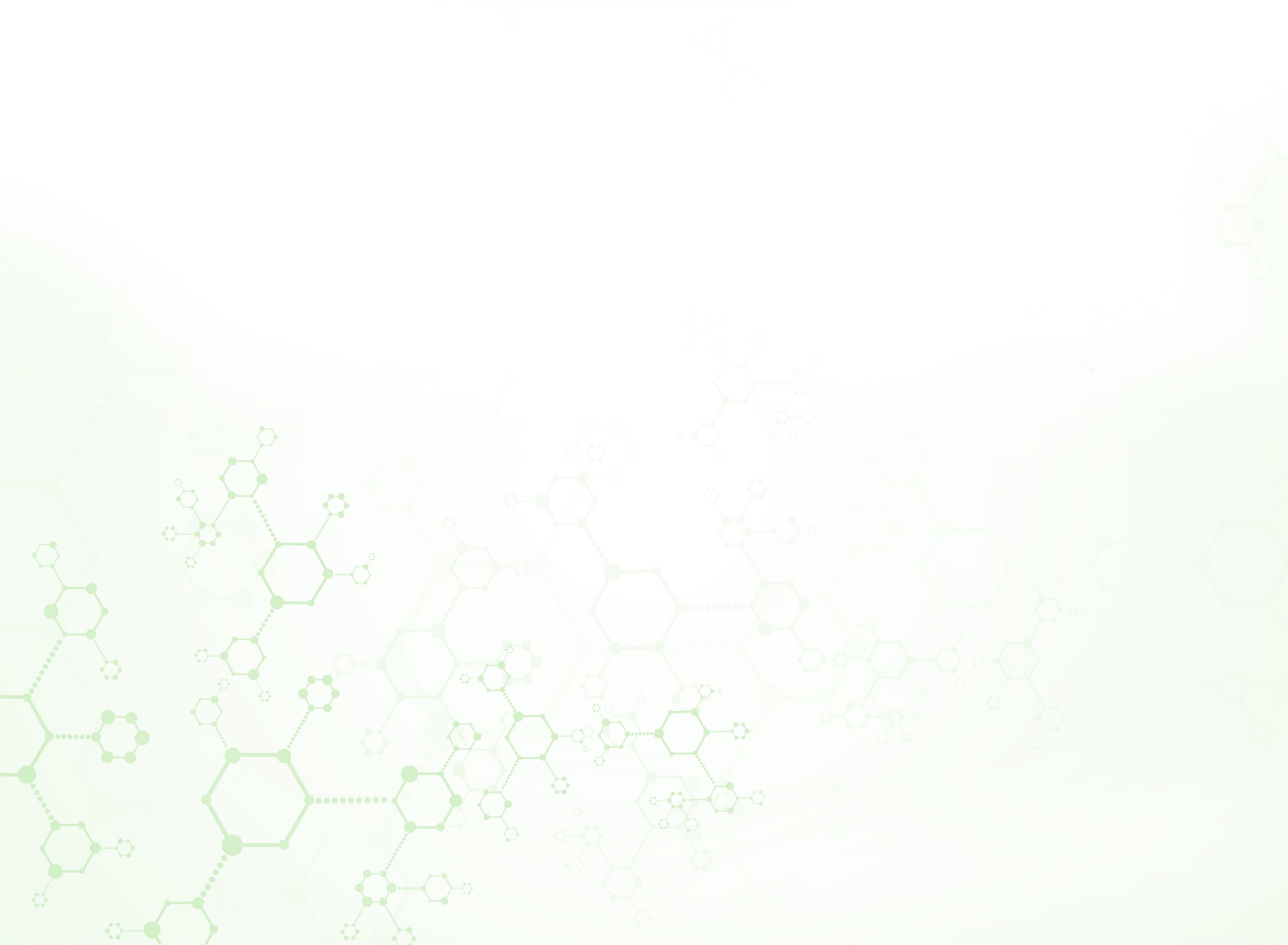 Медицинская организация оказывает помощь по различным профилям
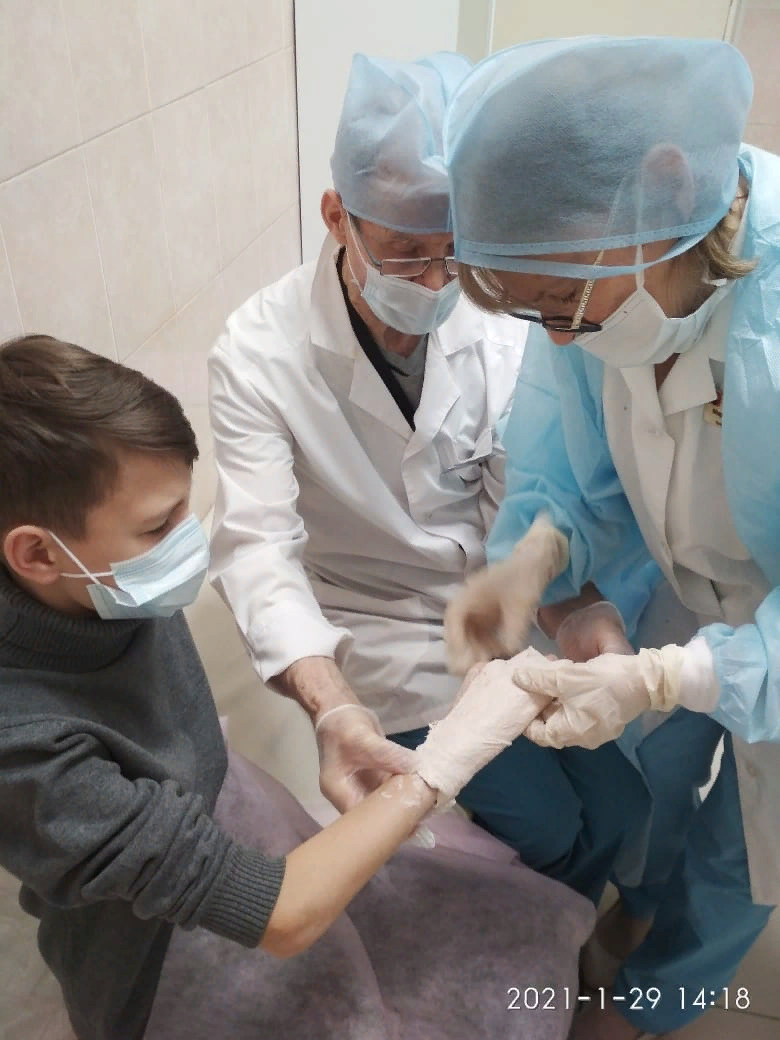 Офтальмология
Оториноларингология
Хирургия
Гинекология
Гастроэнтерология
Аллергология
Неврология
Эндокринология
Ортопедия и травматология
Кардиология 
Нефрология
11
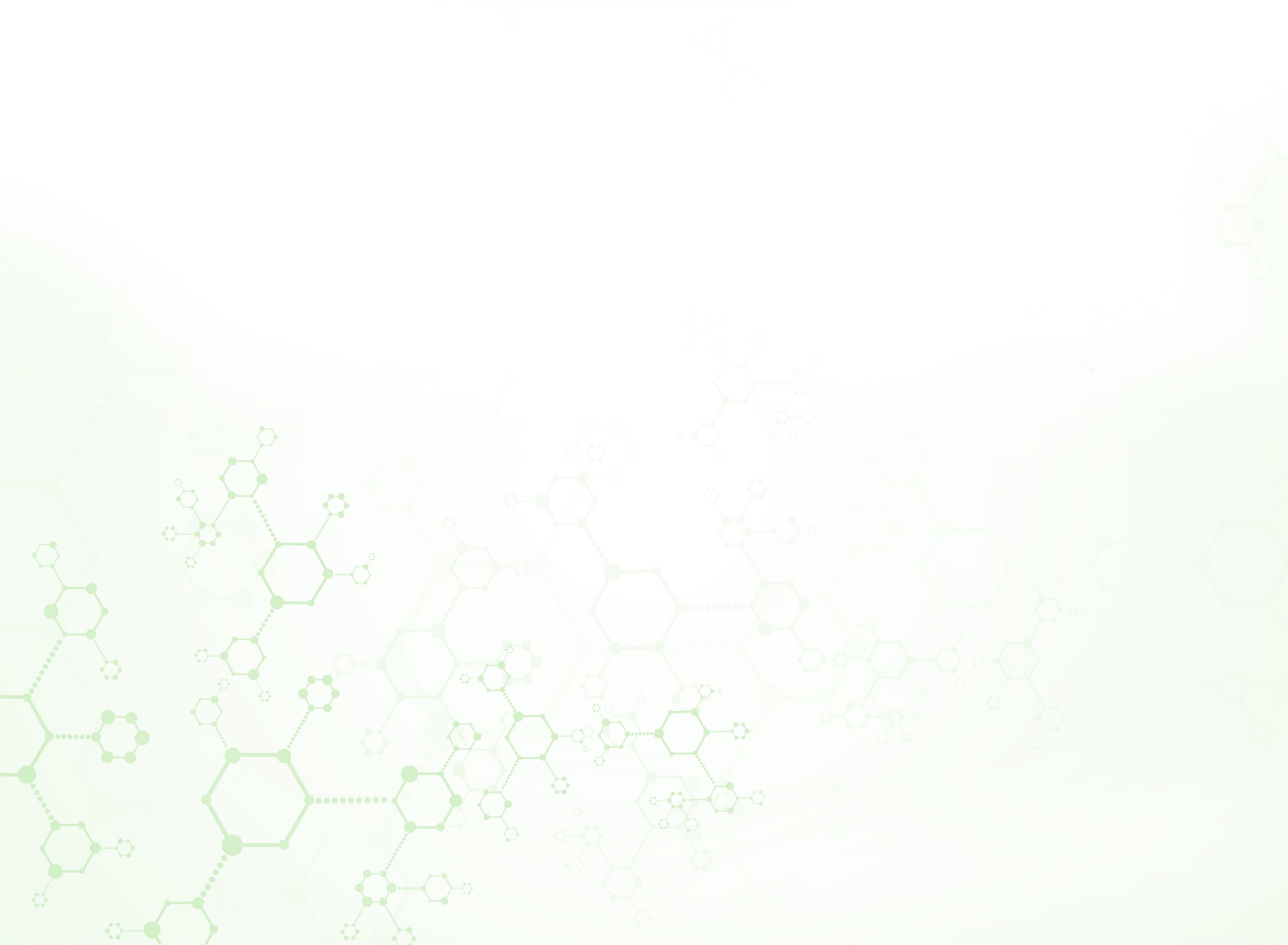 Кадры 2020 года
51,5
ставок всего
116,75
ставок всего
148,75
ставок всего
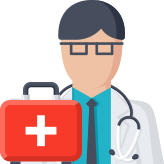 За 2020 год было принято на работу  22 человек
Повышение квалификации прошли 85 человека
12
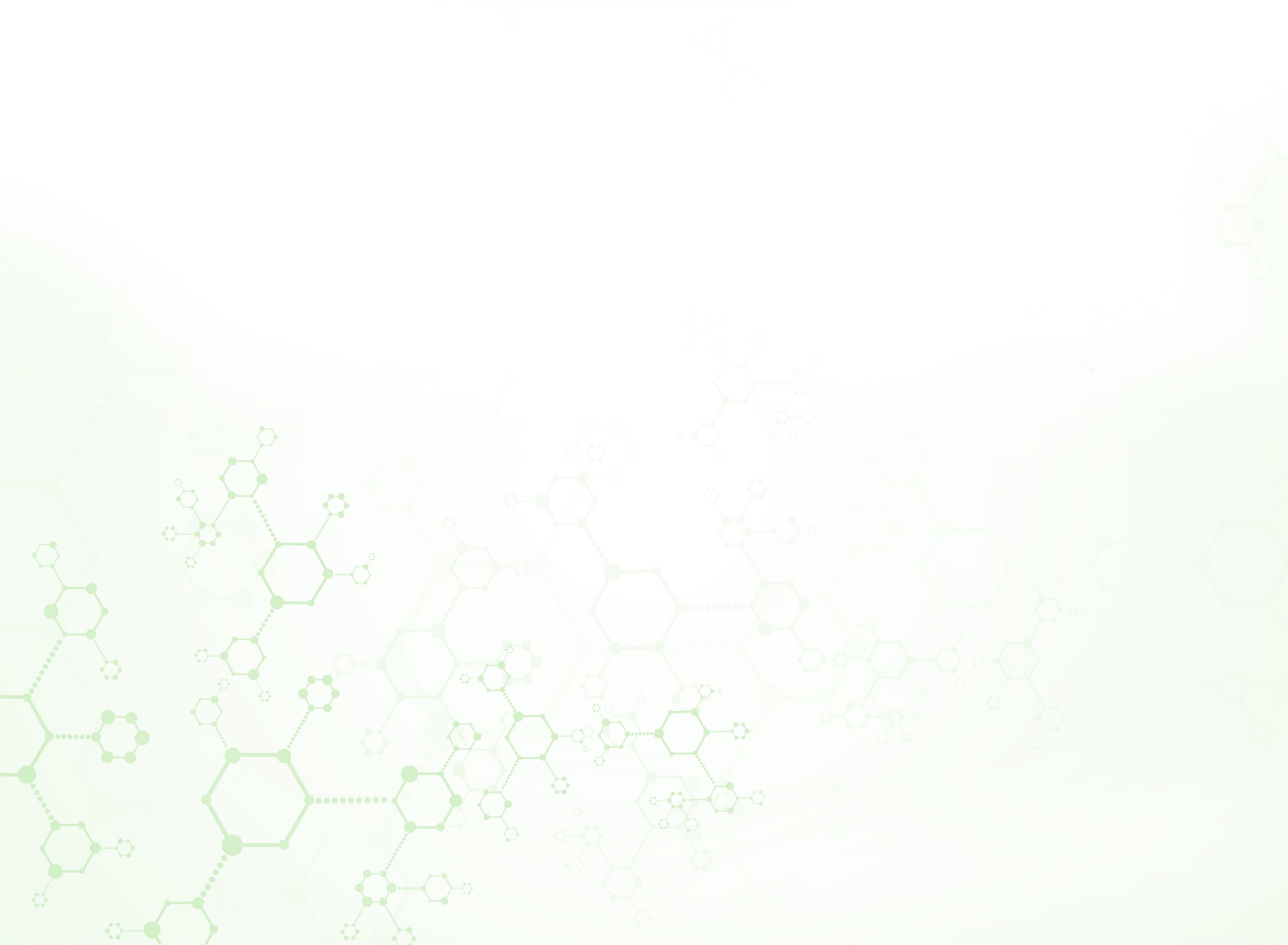 Мероприятия в поликлиниках, реализованные в 2020 году
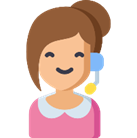 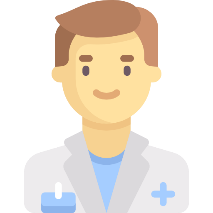 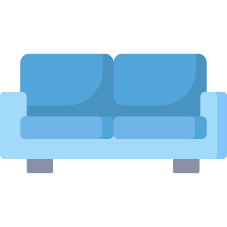 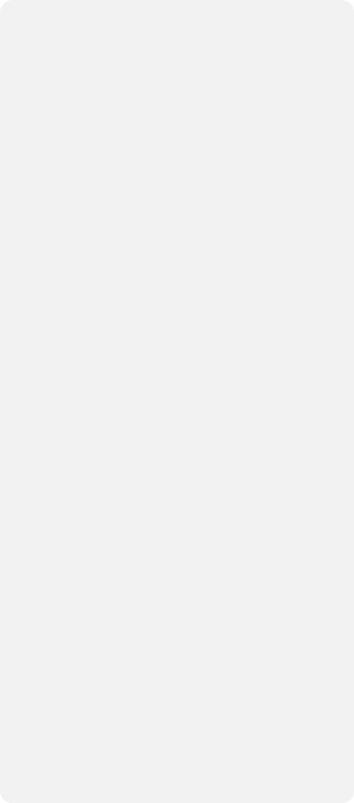 Повышение комфорта пребывания
Повышение доступности мед. помощи
Оптимизация работы
 поликлиники
Проведение текущих ремонтных работ
Поддержка  зон комфортного пребывания, комфортного ожидания приема дежурного врача
Доступность медицинской помощи сохранена на высоком уровне
Внедрена единая система регистрации и учета пациентов с новой коронавирусной инфекцией и контактных лиц «КПИ.Ковид»
Внедрена система «Единая медицинская справочная служба города Москвы»: вызов врача на дом, предоставление консультативно-справочной информации
13
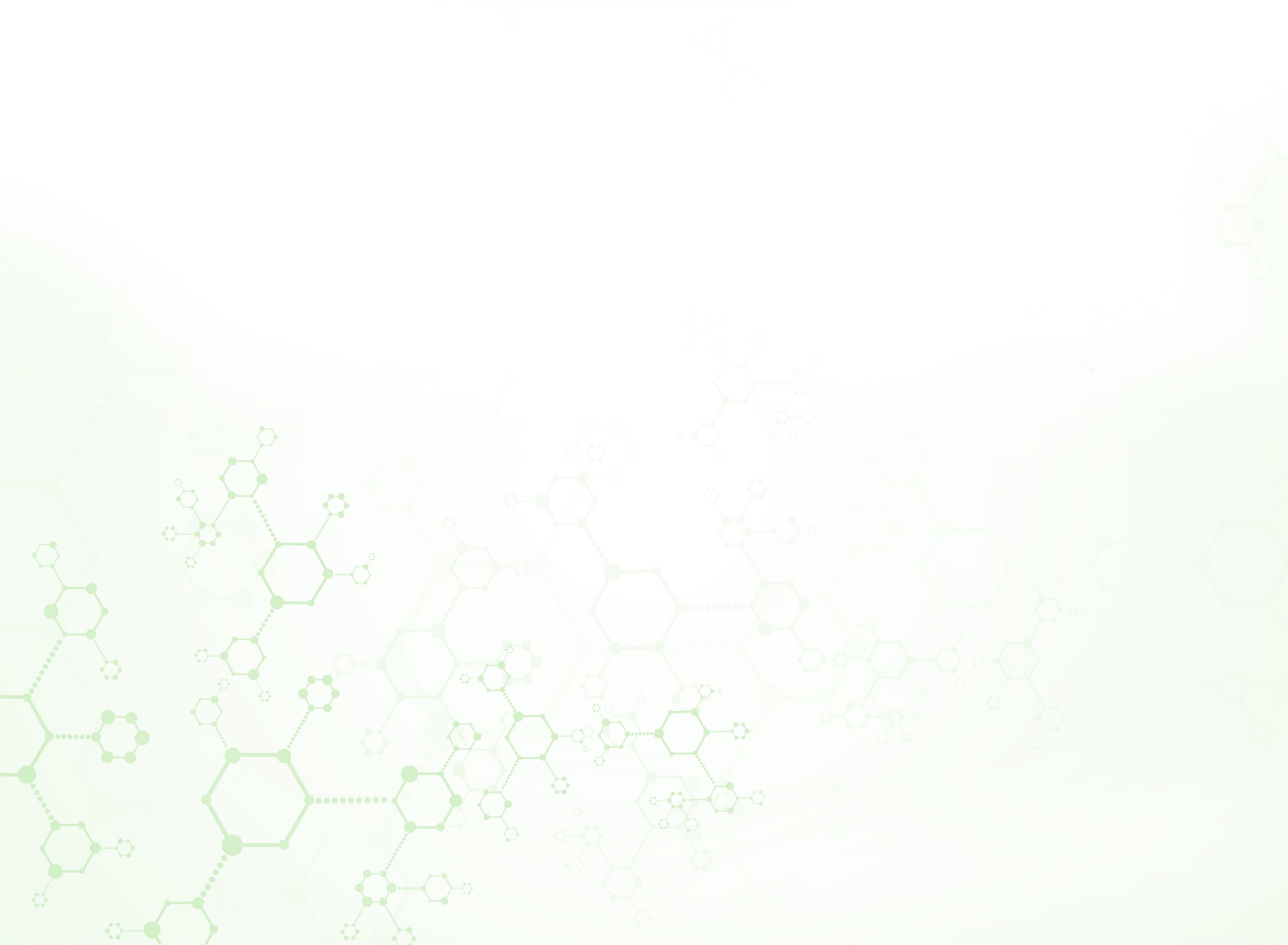 Мероприятия в поликлиниках, реализованные в 2020 году
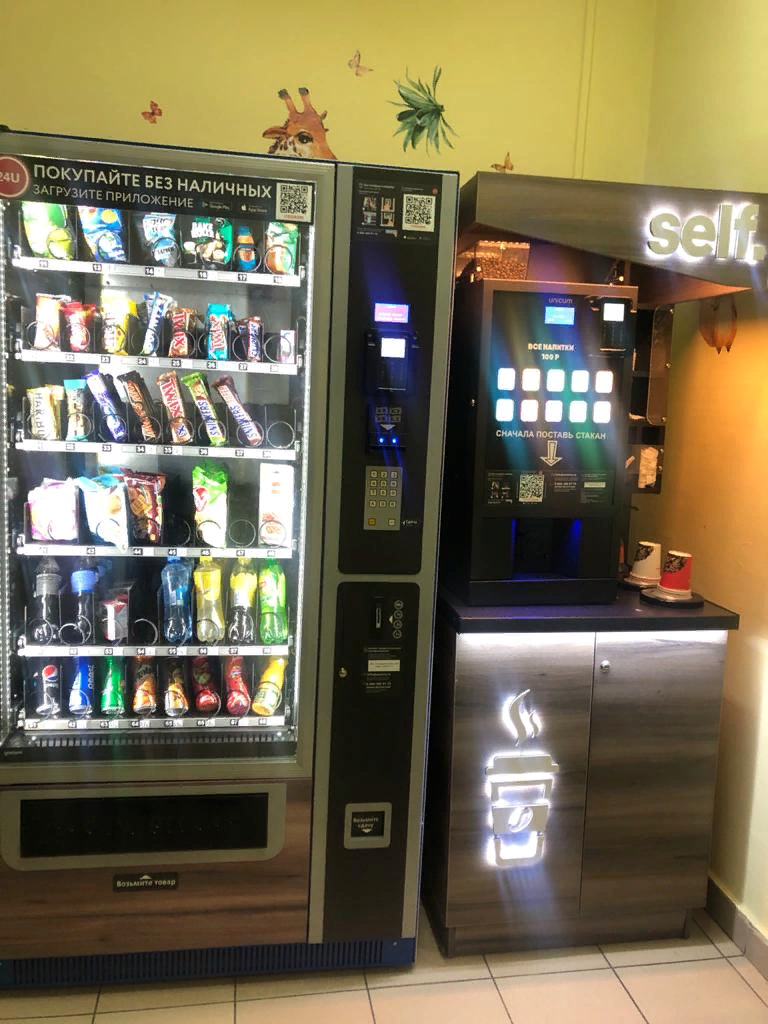 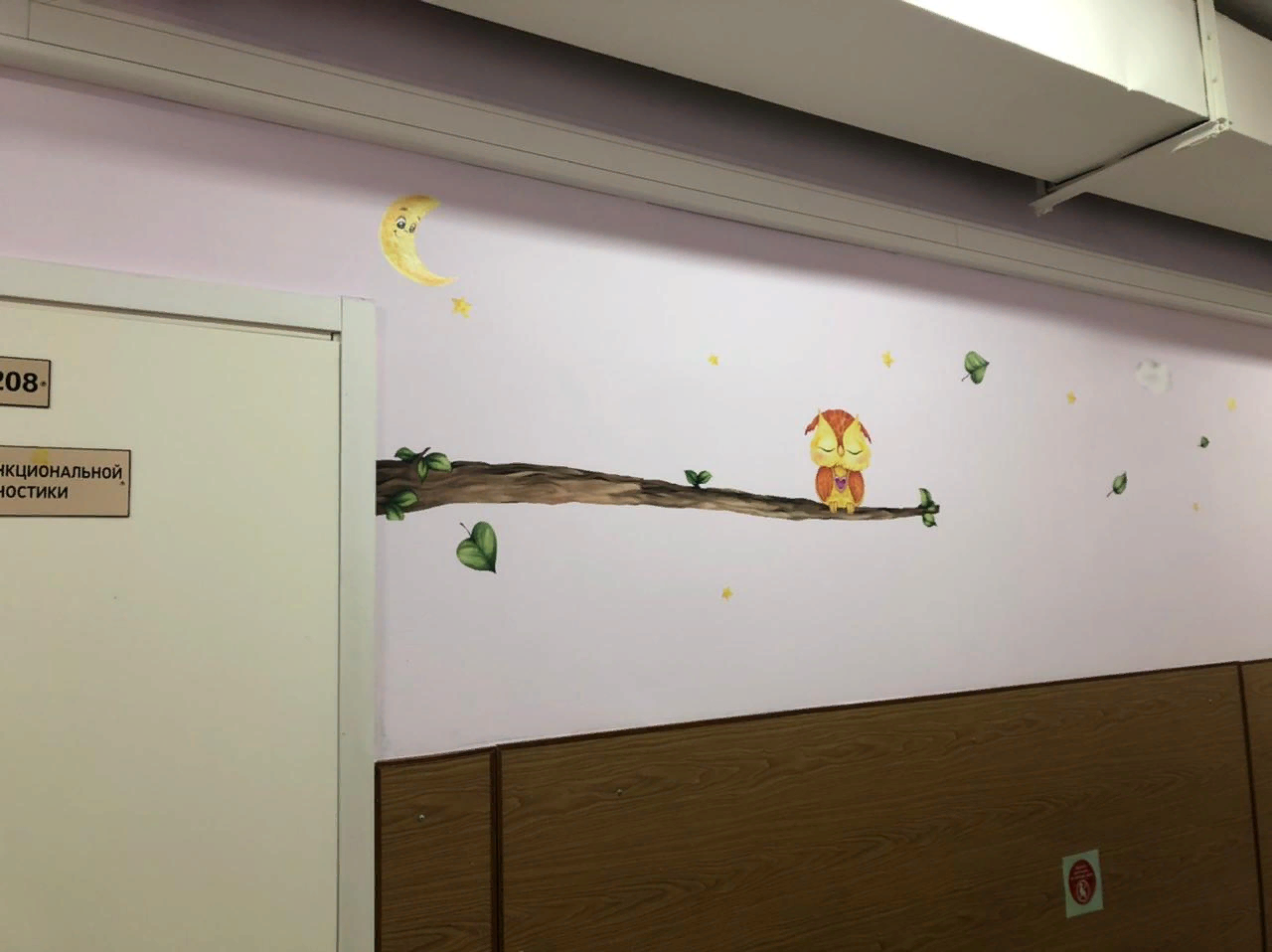 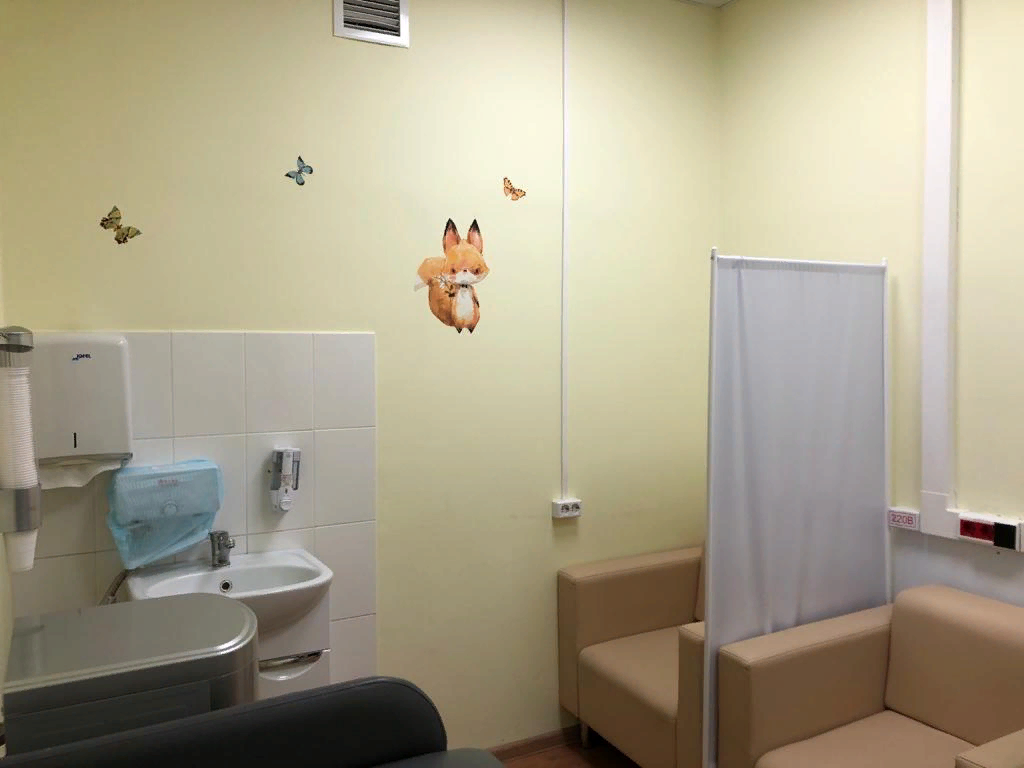 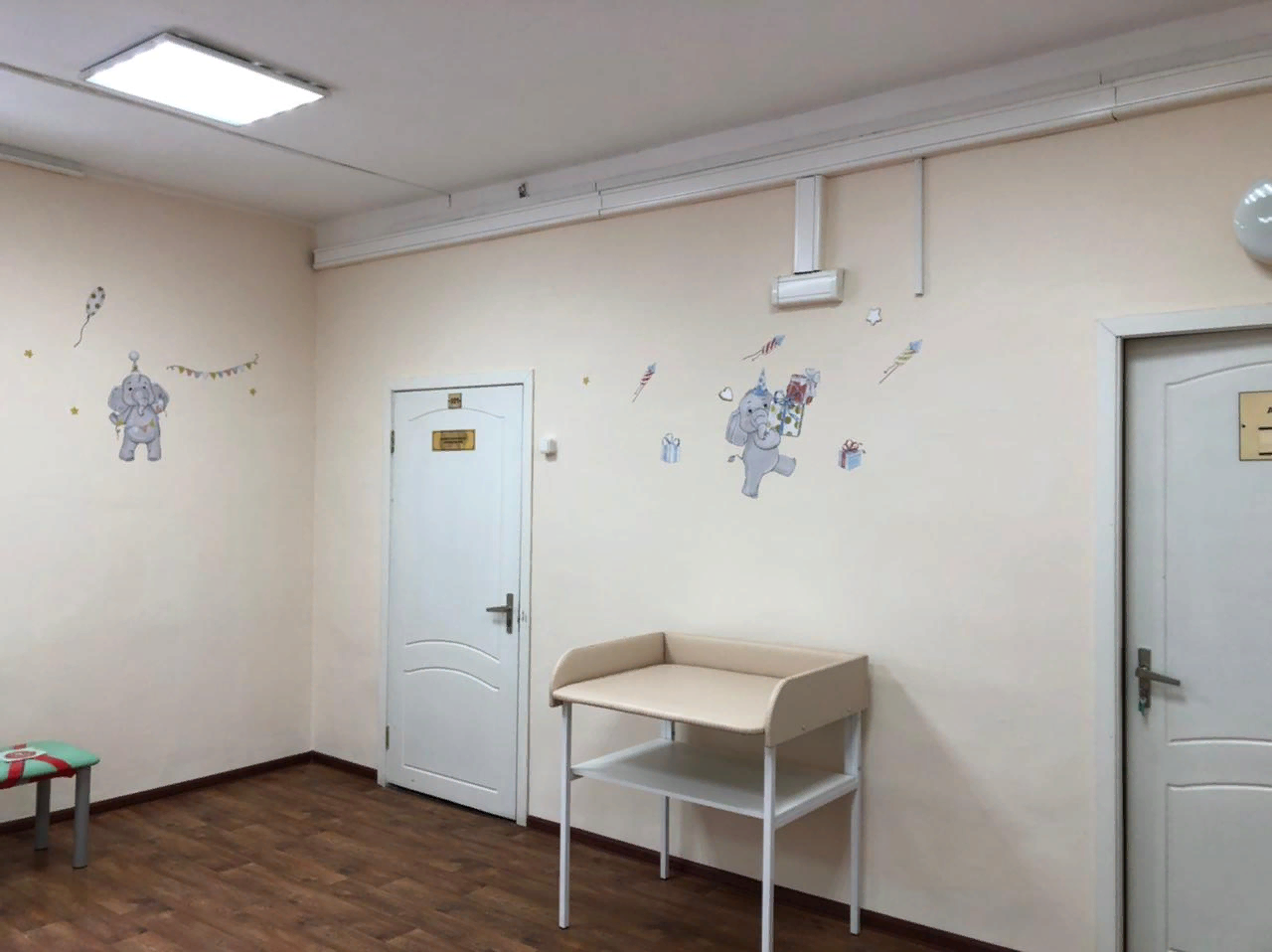 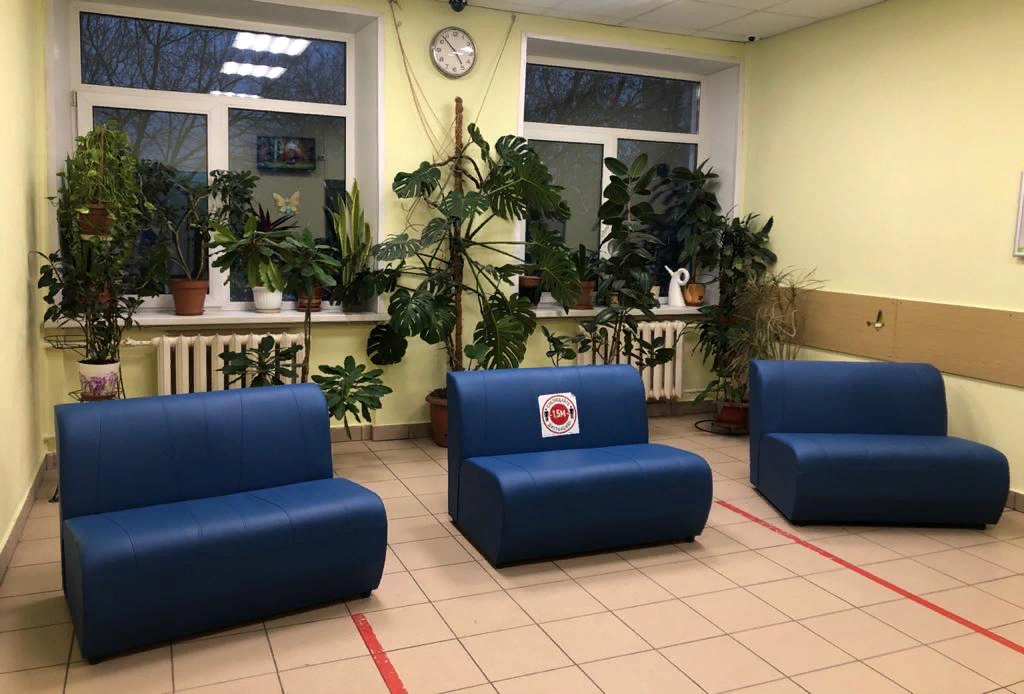 14
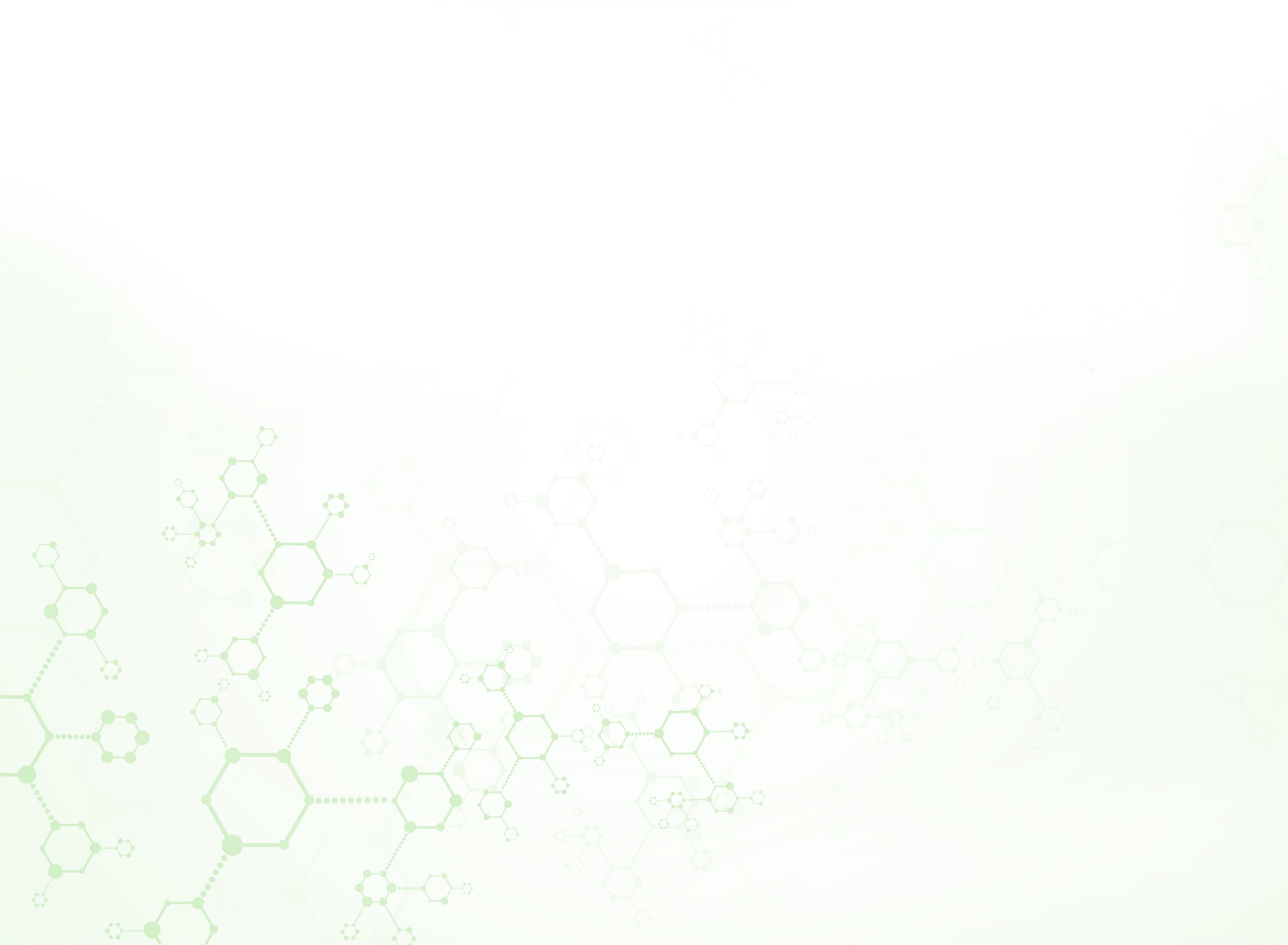 Мероприятия в поликлиниках, реализованные в 2020 году
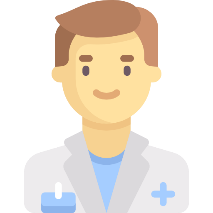 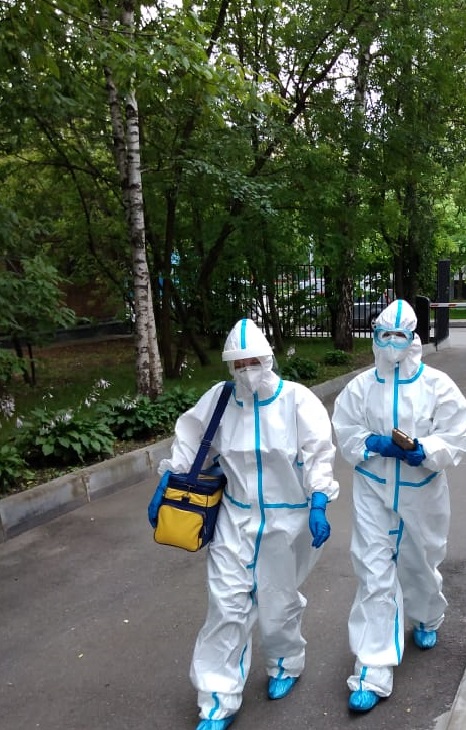 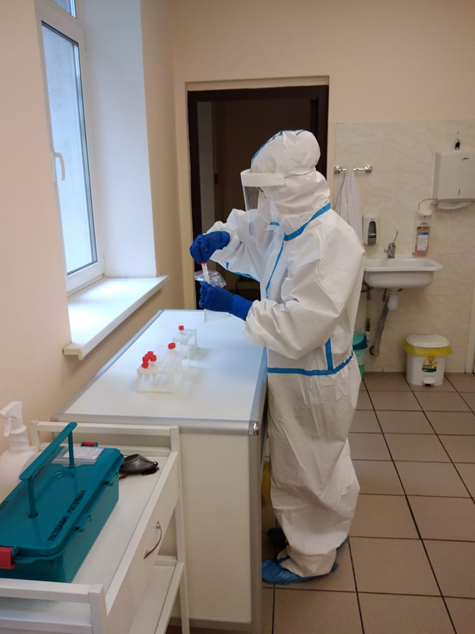 Оказание медицинской помощи в условиях новой коронавирусной инфекции
Врачебно-сестринскими  бригадами обеспечено  медицинское обслуживание детского населения с подозрением на новую коронавирусную инфекцию, вызванную 2019-nCoV,  на дому
 
Организована работа  кабинета забора анализов на определение коронавирусной инфекции методом ПЦР
15